EDUP3053Teknologi untuk Pengajaran dan PembelajaranTopik 1:Teknologi dan Media PengajaranJabatan Teknologi PendidikanIPG Kampus Tuanku Bainun
1
Pengenalan
Topik ini akan membincangkan;

Konsep Teknologi dan Media untuk Pengajaran dan Pembelajaran

Konsep Technological Pedagogical Content Knowledge (TPACK)
Konsep Teknologi
Maksud ‘Teknologi’

	Teknologi boleh diterangkan sebagai aplikasi pengetahuan sains dalam mereka cipta alat-alat yang dapat  meningkatkan keupayaan manusia
Konsep Teknologi
Teknologi daripada perkataan latin;

“Teknos” – Teknik/cara/kaedah
“Logos” _ Kaji/belajar/ ‘Study’

‘Mengkaji/Mempelajari teknik/ cara’
	atau  
Teknologi bermaksud kaedah, cara, idea untuk menghasilkan sesuatu dengan mudah dan berkesan.
Konsep Teknologi
Teknologi:
Bahasa Yunani

“techne” – kemahiran
Konsep Teknologi
Teknologi
Kata Galbraith (1967)
…the systematic application of scientific knowledge and other organized knowledge to practical tasks.

    …kemahiran menggunakan pengetahuan (saintifik mahupun tidak) secara sistematik sehingga terbit satu amalan yang praktikal bagi melaksanakan sesuatu tugas.
Konsep Teknologi
Teknologi:
Kata Evans dan Nation (2000)

      “Technology is not a tool – it is an art or science of how to use a tool for a purpose.”
Konsep Teknologi dan Media
Media:
Menurut Percival & Elington (1984) media ialah;

Pelbagai Alatan Fizikal Teknologi Pendidikan.
   - perkataan bercetak, filem, pita, piring hitam, slaid dan kombinasi di antaranya.

Pelbagai Saluran Komunikasi Massa.
	- surat khabar, radio dan televisyen
Konsep Teknologi dan Media
Media:
Saluran komunikasi.
Perantara.
Pembawa maklumat daripada penyampai kepada penerima.
Contoh: filem, televisyen, radio, rakaman audio, gambar foto, bahan bercetak, komputer dan pengajar.
Heinich et al.(2002), media membantu proses komunikasi.
Konsep Teknologi dan Media
Media:
Reiser & Gagne (1983) media ialah;

Sebarang cara fizikal yang membolehkan mesej pengajaran disampaikan.
  - guru atau pengajar, bahan bercetak,  persembahan slaid bersuara dan apa saja yang boleh menyampaikan mesej.
Medium
Mesej
Pelajar
Guru/Jurulatih
Kaedah
Konsep Teknologi dan Media untuk PdP
Media
Guru menyampaikan mesej melalui satu medium kepada pelajar
Konsep Teknologi dan Media untuk PdP
Apakah yang dimaksudkan dengan pendidikan?

	Apakah pula yang dimaksudkan dengan pengajaran?
Konsep Pengajaran
Pengajaran:

        Mengikut Robert Glaser (1962), proses pengajaran meliputi empat komponen yang penting iaitu objektif pengajaran, pengetahuan sedia ada, kaedah mengajar dan penilaian.
Konsep Pengajaran
Pengajaran:
Kata Mok Soon Sang & Lee Shok Mee, 1991 

        Dari segi pendidikan, pengajaran merupakan suatu aktiviti atau proses yang bertujuan untuk mengubah tingkah laku, sikap atau kepercayaan pelajar. Proses pengajaran melibatkan aktiviti-aktiviti seperti penghuraian, demonstrasi, penggunaan alat bantu mengajar, bersoal jawab dan sebagainya.
Konsep Pengajaran
Pengajaran:
Kajian Wan Zah Wan Ali (2000)

4 Kategori pengertian pengajaran:
Menyampaikan maklumat,
Memindahkan maklumat,
Mendorong maklumat,
Membina manusia yang lebih baik
Konsep Teknologi dan Media untuk PdP
Pengajaran:
Kata Ramsden,(1993); Trigwel, Prosser & Lyons,(1997)
	Proses bekerja bersama pelajar untuk membantu mereka berkebolehan dan berkemungkinan untuk belajar. Ia melibatkan usaha mencari dan mengenal pasti salah tafsiran pelajar terhadap sesuatu yang diajarkan, mengambil tindakan untuk memastikan perubahan kefahaman dan mencipta konteks pembelajaran yang menggalakakan pelajar terlibat secara aktif dalam pelajaran yang diikuti.
Konsep Teknologi dan Media untuk PdP
Media Pengajaran
G Heinich et al. (2002);

Media yang membawa mesej tentang pengajaran. Guru menyampaikan mesej melalui satu medium kepada pelajar
Konsep Media Pengajaran
Media Pengajaran
Kemp & Smellie (1994);

Audio visual dan bahan-bahan yang berkaitan dengannya yang berfungsi dalam melaksanakan sesuatu pengajaran.
Konsep Media Pengajaran
Media Pengajaran
Segala sesuatu yang dapat digunakan untuk menyalurkan pesanan daripada pengirim kepada penerima sehingga dapat merangsang fikiran, perasaan, perhatian, minat serta perhatian pelajar dan seterusnya terjadinya proses pembelajaran. – Modul OUM
Konsep Teknologi Pendidikan dan Teknologi Pengajaran
1.    Berlaku kekeliruan di antara teknologi pendidikan dengan teknologi pengajaran,

Ada yang mengatakan sama sahaja antara teknologi pendidikan dengan teknologi pengajaran. Konsep yang tidak statik.

3.     Sekarang ramai yang menggunakan istilah teknologi pengajaran kerana teknologi pendidikan lebih luas jika dibandingkan dengan teknologi pengajaran
Konsep Teknologi dan Media untuk PdP
Teknologi Pengajaran:
Kata Heinich, Molenda dan Rusell (1969)
Teknologi bukan semata-mata alat dan mesin sahaja. Ia merangkumi proses dan idea. Kekuatannya terletak terutamanya pada proses dan idea, manakala kejayaan untuk mencapai sesuatu maksud atau objektif terletak pada alat. Ini bermakna, dalam merancang sesuatu pengajaran, perancangan awal yang melibatkan penggunaan idea samada dalam bentuk teori, pendekatan, kaedah dan sebagainya adalah merupakan proses yang terpenting. Alat pula merupakan “pemangkin” ke arah mencapai kejayaan.
Konsep Teknologi dan Media untuk PdP
Satu bidang yang berusaha ke arah meningkatkan kualiti atau keberkesanan pengajaran dan pembelajaran.
Konsep Teknologi dan Media untuk PdP
Teknologi pendidikan ialah gabungan manusia, idea, alat-alat, teknik dan peristiwa yang bertujuan untuk memberi kesan baik kepada proses pendidikan

Crowell (1971)
Encyclopedia of Education
Konsep Teknologi dan Media untuk PdP
Teknologi pendidikan ialah aplikasi prinsip-prinsip saintifik untuk mereka dan membina sesuatu bagi menjalankan sistem pengajaran dan pembelajaran

Good (1973) 
Dictionary or Education
Konsep Teknologi dan Media untuk PdP
Teknologi pendidikan ialah penggunaan kemahiran dan teknik moden dalam keperluan pendidikan dan latihan, yang meliputi kemudahan belajar dengan menggunakan persekitaran setakat mana ia menimbulkan pembelajaran

Uhwin, Derek (1976)  
Applying Educational Technology
Konsep Teknologi dan Media untuk PdP
Teknologi pendidikan ialah proses yang kompleks dalam menganalisis keperluan pendidikan secara sistematik, saintifik dan rasional bertujuan untuk mereka bentuk dan mengaplikasikannya secara sepadu idea, tenaga, sumber bahan, kaedah dan tatacara untuk mempertingkatkan keberkesanan proses pengajaran dan pembelajaran.

          Persatuan Teknologi Pendidikan Malaysia (1988)
Konsep Teknologi dan Media untuk PdP
Teknologi pendidikan ialah aplikasi media, sistem, pendekatan dan teknik-teknik ke arah pencapaian pengajaran dan pembelajaran yang berkesan.

                                                                                Bahagian Teknologi Pendidikan (1991)
Konsep Teknologi dan Media untuk PdP
AECT (1979)

	Teknologi pengajaran merupakan satu proses yang kompleks dan bersepadu yang melibatkan manusia, prosedur, idea, peralatan dan organisasi untuk menganalisis masalah-masalah serta mereka bentuk, menilai dan menguruskan penyelesaian kepada masalah-masalah dalam keadaan di mana proses pembelajaran itu adalah bermatlamat dan terkawal.

                                                          Dipetik daripada Yusup Hashim,1998
Konsep Teknologi dan Media untuk PdP
Kata Seels dan Richey (1994)
	“Instructional technology is the theory and practice of designing, development, utilization, management, and evaluation of processes and resources for learning.”

	Teknologi pengajaran adalah teori dan amalan tentang mereka bentuk, membangun, mengguna, mengurus dan menilai proses serta sumber untuk pembelajaran.
Pengertian dan konsep teknologi pengajaran
Teknologi Pengajaran

	“Instructional technology is the theory and practice of designing, development, utilization, management, and evaluation of processes and resources for learning.” (Seels dan Richey, (1994)

	Teknologi pengajaran adalah teori dan amalan tentang mereka bentuk pembangun, mengguna, mengurus dan menilai proses serta sumber untuk pembelajaran.
DOMAIN TEKNOLOGI PENGAJARAN (Seels Dan Richey, 1994)
3
Penggunaan
2
Pengembangan
Teori 
dan 
amalan
4
Pengurusan
1
Rekabentuk
5
Penilaian
31
DOMAIN TEKNOLOGI  PENGAJARAN (Seels Dan Richey, 1994)
Pengurusan 
Pengurusan projek
Pengurusan sumber
Pengurusan sistem penyampaian
Pengurusan maklumat
Pembangunan
Teknologi percetakan
Teknologi audiovisual
Teknologi berasaskan komputer
Teknologi bersepadu
Teori
 dan
 Amalan
Penggunaan 
Penggunaan media dan inovasi
Pelaksanaan 
Polisi dan peraturan
Penilaian 
Analisis masalah
Pengukuran rujukan kriteria
Penilaian formatif
Penilaian sumatif
Reka Bentuk 
Reka bentuk sistem pengajaran
Reka bentuk mesej
Strategi pengajaran
Ciri-ciri pelajar
Domin Teknologi Pengajaran
Kepentingan Domin Teknologi Pengajaran:
Mendi asas dan struktur kepada bidang Teknologi Pengajaran.
(Seels and Richey, 1994)
Untuk menghasilkan pengajaran/latihan dan bahan pengajaran yang sistematik dan berkesan.
Domin Teknologi Pengajaran
Kepentingan Domin Teknologi Pengajaran:
Bahan pengajaran yang direkabentuk dan dibina perlu dinilai, diguna dan diurus supaya dapat meningkatkan prestasi pengajaran dan pembelajaran
Kurikulum memberi tumpuan kepada apa yang hendak diajar, Teknologi Pengajaran pula memberi tumpuan kepada bagaimana hendak mengajar.
(Snelbecker, 1974)
Domin Teknologi Pengajaran
Kepentingan Teknologi Pengajaran:

Kesesuaian isi kandungan program pendidikan dan latihan masa kini.
Kesesuaian kaedah PdPk yang sedia ada berbanding dengan teknologi masa kini

Mengubah peringkat membuat keputusan
Mengubah sistem atau pendekatan pengajaran
Mengubah pengalaman pembelajaran
Konsep TPACK
TPACK merupakan singkatan dari Technological Pedagogical and Content Knowledge. (pengetahuan teknologi, pedagogi, dan isi kandungan)

Konsep ini dikembangkan berdasarkan konsep pengetahuan pedagogi dan isi kandungan yang dikembangkan oleh Schulman (1986) yang menggabungkan kedua domain tersebut dalam pembelajaran.
Konsep TPACK
Konsep TPACK dikembangkan oleh Punya Mishra dan Matthew J. Koehler kesan daripada perkembangan teknologi yang pesat dalam kehidupan masyarakat
Konsep TPACK
Mishra & Khoehler menjelaskan bahwa pengajaran yang berkualiti memerlukakan pemahaman yang kompleks yang saling berhubungan diantara tiga sumber utama pengetahuan: teknologi, pedagogi, dan isi kandungan, dan bagaimana ketiga sumber itu diterapkan sesuai dengan konteksnya. (Koehler & Mishra, 2008, 2009; Mishra & Koehler, 2006). 
Hubungan-hubungan tersebut dapat tergambarkan pada gambar di bawah ini:
Konsep TPACK
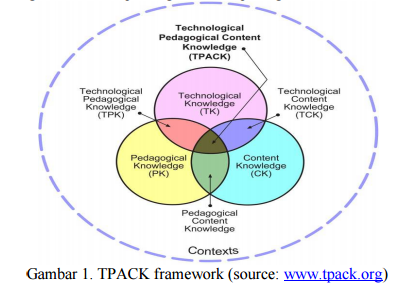 Konsep TPACK
Secara umum kerangka TPACK adalah terdiri daripada 7 komponen iaitu;
CK -   Content Knowledge (Pengetahuan Kandungan)
PK -    Pedagogical Knowledge (Pengetahuan Pedagogi)
TK -    Technological Knowledge (Pengetahuan  Teknologi)
PCK - Pedagogical Content Knowledge     (Pengetahuan Pedagogi Kandungan) 
TCK - Technological Content Knowledge  (Pengetahuan Teknologi Kandungan 
TPK - Technological Pedagogical Knowledge  (Pengetahuan Teknologi Pedagogi)
Konsep TPACK
Kesimpulan:

Menurut Koehler dan Mishra (2008), integrasi pengetahuan teknologi, pedagogi dan kandungan dalam pengajaran akan menghasilkan PdP yang efektif dan sempurna bagi seorang guru atau pengajar.
Konsep TPACK
Kesimpulan:

Menurut Koehler dan Mishra (2008), integrasi pengetahuan teknologi, pedagogi dan kandungan dalam pengajaran akan menghasilkan PdP yang efektif dan sempurna bagi seorang guru atau pengajar.
sajap@ipgktb.edu.my
http://www.sajadstudio.info
Terima Kasih
44